제안센터 현업공모 제안서
판재사업본부 화성정비팀
▣ 제안센터 현업공모 제안서
▣ CWF(정량 불출 장치)
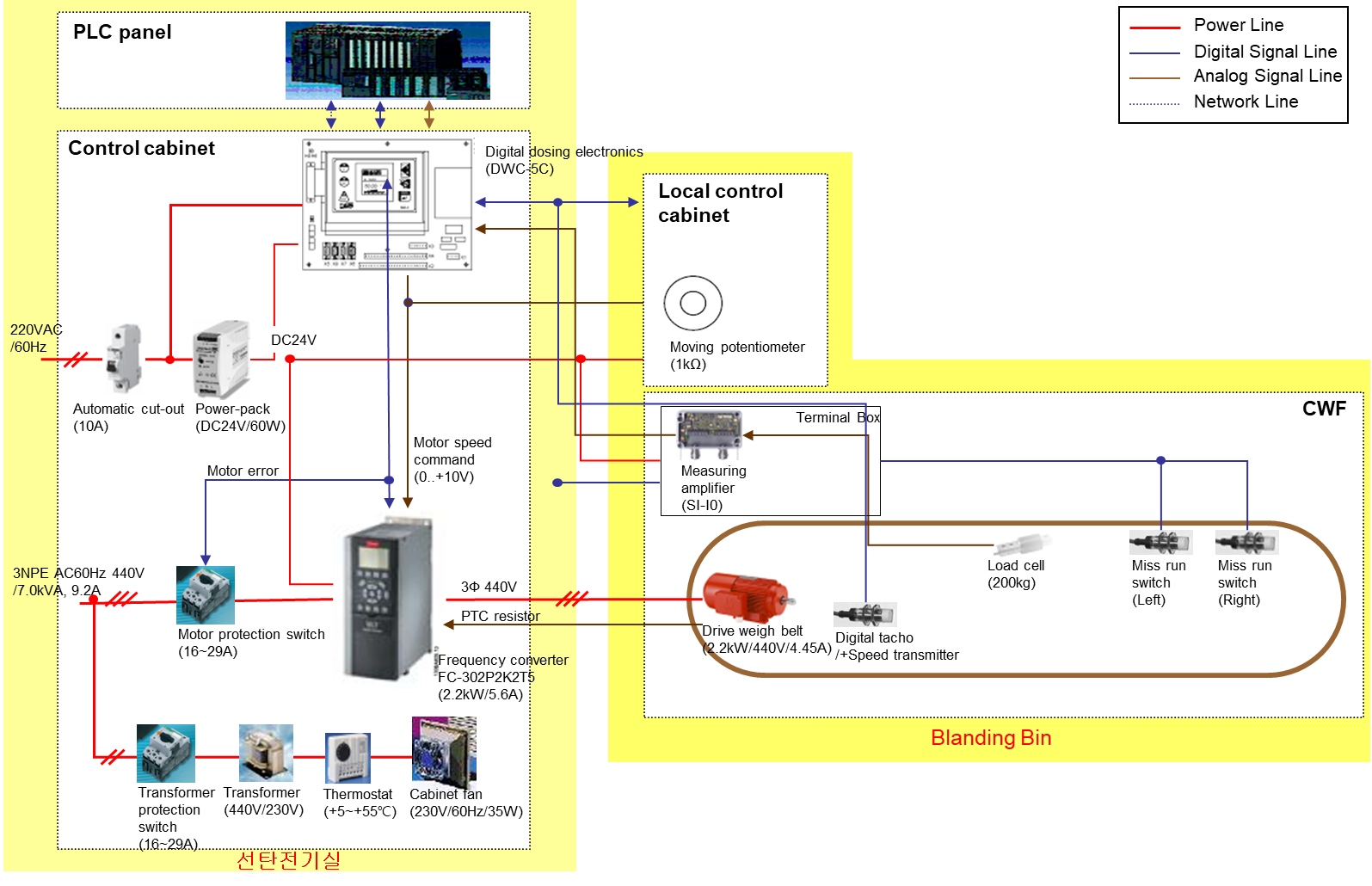 국산화 판넬
※ 불출량 = 원료탄 중량 (kg/m) x 벨트컨베이어 속도(m/s) 
     측정된 공급량(PV)과 설정치(SV)를 비교를 통해 Vibrator Feeder의 속도를 제어하여 원료탄 정량 불출
▣ 제안센터 현업공모 제안서
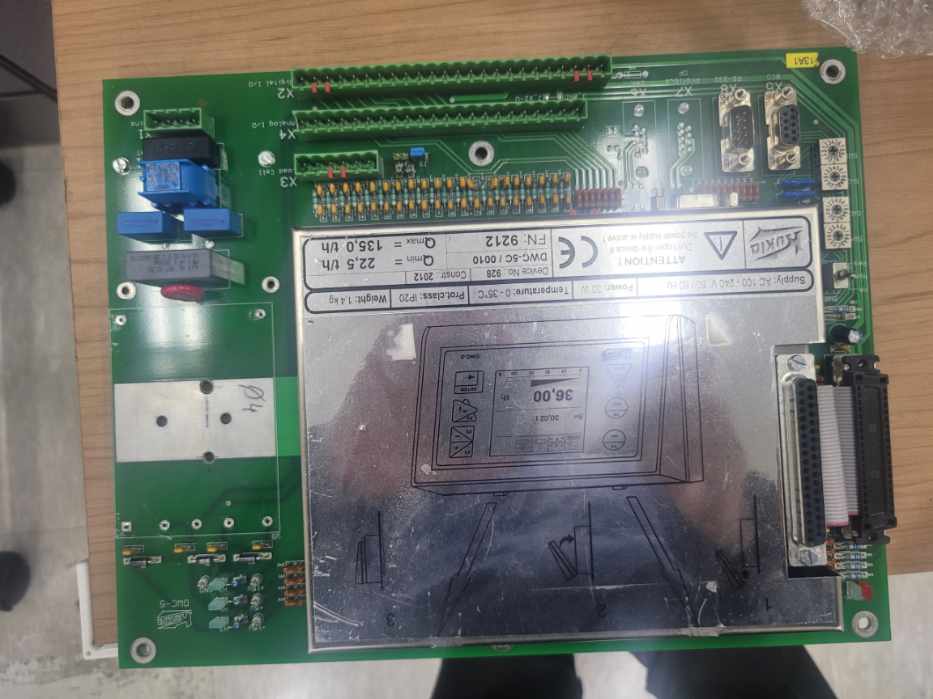 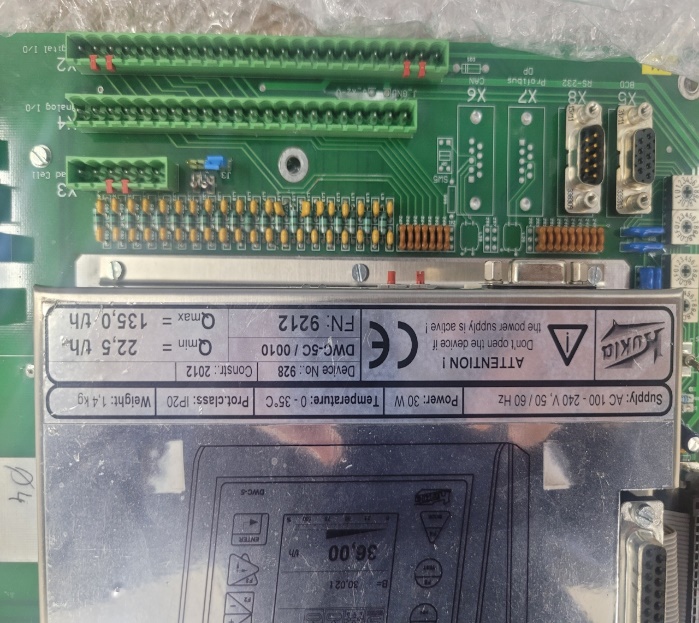 < 디지털 제어보드 >
▣ 제안센터 현업공모 제안서